USAHA, ENERGI, DAN  PESAWAT SEDERHANA
BAB  3
Start now!
SMP SHAFTA SURABAYA
PETA KONSEP
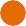 Pesawat  Sederhana
Usaha
Bidang  miring
Pengungkit
Katrol
Gaya
Perpindahan
Pengungkit  jenis  pertama
Pengungkit  jenis kedua
Pegungkit  jenis ke tiga
Katrrol  bergerak
Katrol  ganda
Katrol tetap
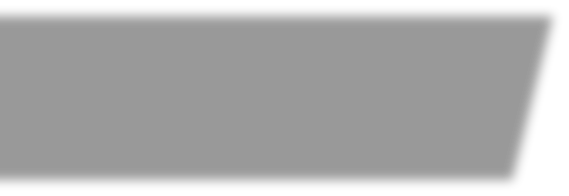 USAHA
Usaha berkaitan erat dengan energi. Energi adalah kemampuan untuk  melakukan usaha atau kerja.
Usaha merupakan energi yang disalurkan gaya ke sebuah benda  sehingga benda tersebut bergerak.

Jika kuda yang menarik kereta mengakibatkan  kereta berpindah tempat, maka dapat dikatakan  kuda melakukan usaha. Mengapa kuda mampu  menarik kerata? Tentu karena kuda memiliki energi.
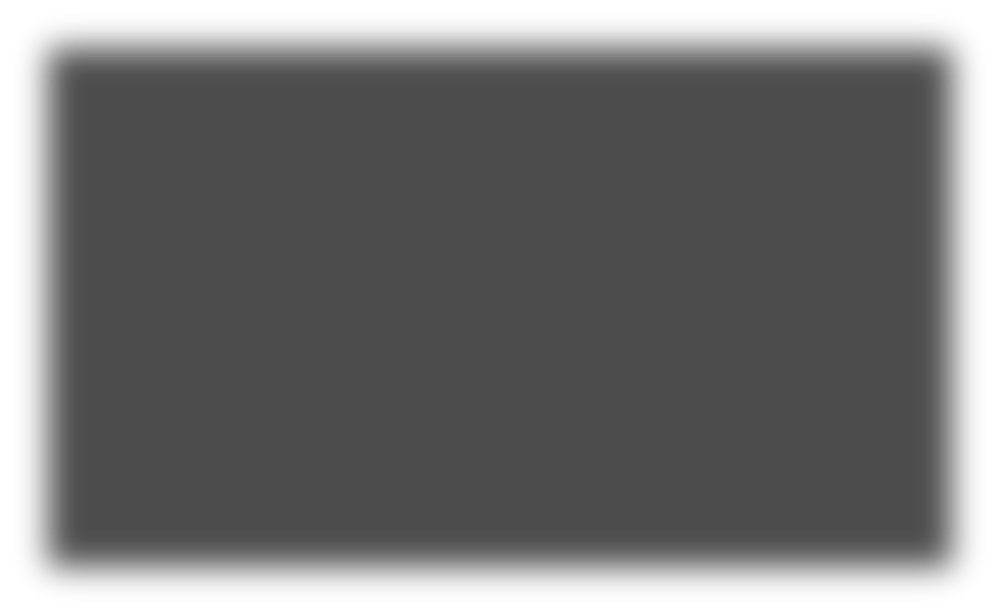 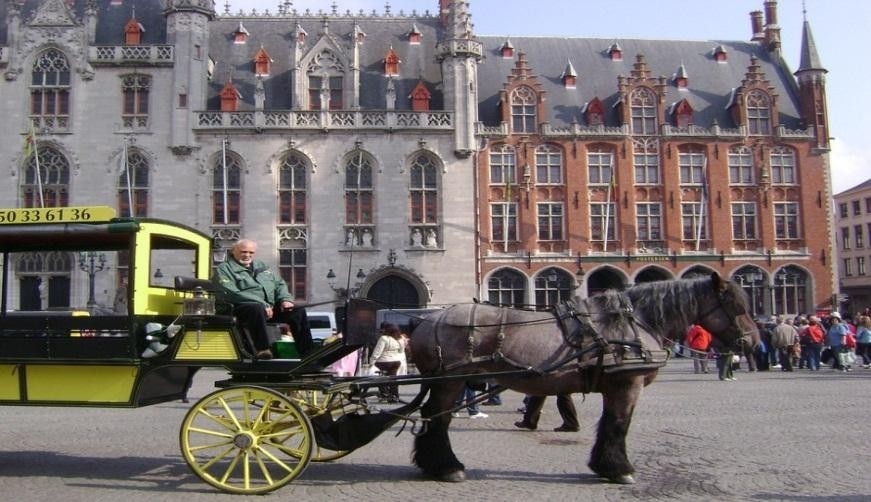 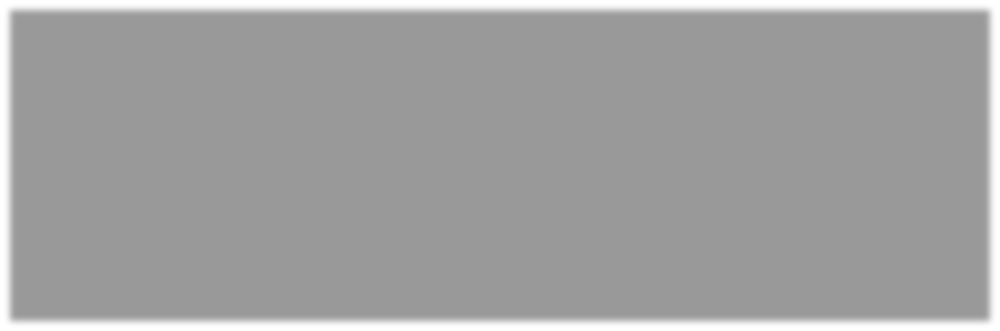 Sumber : pixabay.com/mochilazocultural
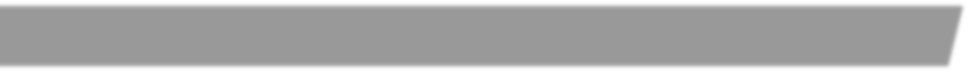 HUBUNGAN ANTARA USAHA, GAYA DAN PERPINDAHAN
Usaha berkaitan dengan gaya dan  perpindahan. Usaha terjadi jika gaya yang  bekerja pada suatu benda mengakibatkan  benda itu berpindah tempat.
Jika gaya yang tidak bekerja tidak  menyebabkan perpindahan,  dikatakan benda itu tidak  melakukan usaha.
Berdasarkan pengertian usaha, jika pada sebuah benda bekerja gaya (F)  hingga benda itu berpindah sejauh (s), besar usaha merupakan hasil kali antara  gaya dan perpindahan
Ket:
W = Usaha (J)  F = gaya (N)
s = perpindahan (m)
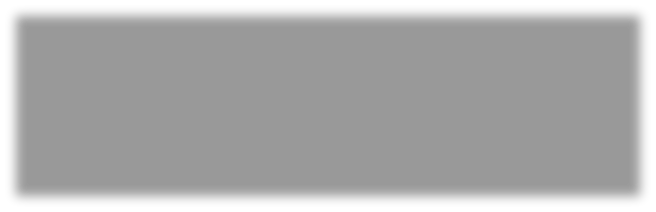 W = Fs
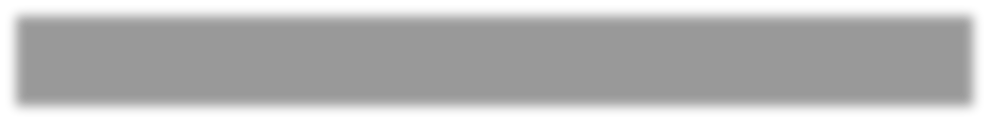 1 joule = 1 newton x 1 meter
AYO SIAPA BISA??
Perhatikan gambar berikut, sebuah kotak ditarik dengan gaya F sebesar 12 Newton.
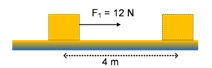 Kotak berpindah 4 meter ke kanan dari posisi semula. Tentukan usaha yang dilakukan gaya pada kotak tersebut!
AYO SIAPA BISA??
Sebuah balok berada pada lantai licin dan ditarik oleh gaya F = 40 Newton. Jika usaha yang dilakukan oleh gaya kepada balok adalah 680 joule, hitunglah besar perpindahan balok!
AYO SIAPA BISA??
Usaha yang diperlukan untuk memindahkan sebuah benda dalam lintasan mendatar sejauh 13 meter sebesar 15,6 joule. Tentukan besar gaya yang harus diberikan pada benda!
AYO SIAPA BISA??
Dua buah gaya masing-masing F1 = 10 N dan F2 = 5 N bekerja pada sebuah benda yang terletak pada suatu permukaan lantai. Jika benda berpindah ke kanan sejauh 5 meter, tentukan usaha yang dilakukan pada benda oleh kedua gaya tersebut!
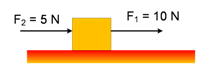 AYO SIAPA BISA??
Dua buah gaya masing-masing F1 = 15 N dan F2 = 7 N bekerja pada sebuah benda yang terletak pada suatu permukaan lantai. Jika benda berpindah ke kanan sejauh 6 meter, tentukan usaha yang dilakukan pada benda oleh kedua gaya tersebut!
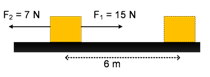 AYO SIAPA BISA??
Usaha total yang dilakukan oleh dua buah gaya F1 dan F2 pada sebuah benda adalah 120 joule. Perhatikan gambar berikut
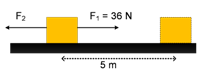 Jika perpindahan benda adalah 5 meter, tentukan besarnya gaya F2!
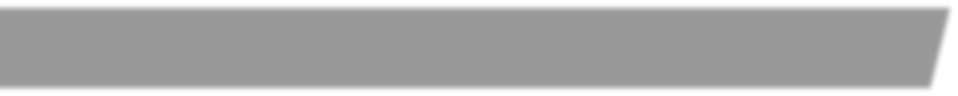 USAHA OLEH GAYA YANG MEMBENTUK SUDUT
Bagaimana jika gaya yang dikerjakan pada suatu benda membentuk sudit tertentu ?
Perhatikan peristiwa berikut!
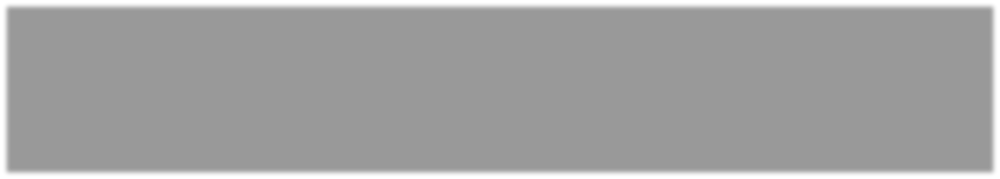 Misalkan, gaya yang bekerja pada balok adalah F dan membentuk sudut θ. Ingat bahwa untuk menentukan besar usaha, gaya harus segaris dengan arah perpindahan. Karena gaya F yang bekerja membentuk sudut θ maka uraikan gaya ke dalam sumbu yang mendatar.
Secara matematis, dapat ditulis sebagai berikut:
Keteragan:
W        = Usaha (Joule atau kg m2/s2)
F        = Gaya (newton)
Cos θ = cos (sudut yang dibentuk)
s          = Perpindahan (m)
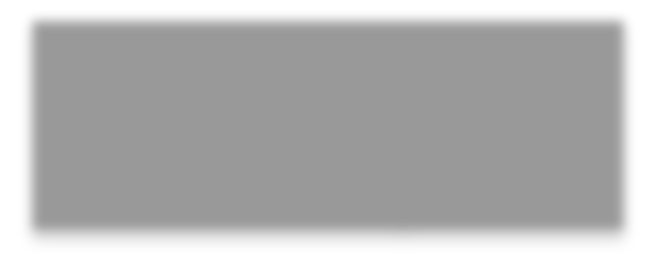 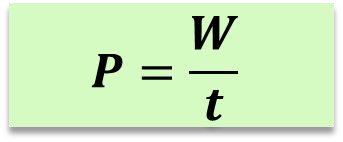 W = F cos θ . s
AYO SIAPA BISA??
Gaya F = 50 N bekerja pada sebuah benda yang massanya 10 kg sehingga benda berpindah horizontal sejauh 2 meter. Gaya tersebut membentuk sudut 60ᵒ terhadap arah perpindahannya. Berapakah usaha yang dilakukan gaya terhadap benda tersebut?
AYO SIAPA BISA??
Sebuah benda mengalami dua gaya. Gaya pertama sebesar 40 N membentuk sudut 35 derajat dengan sumbu X positif. Jika benda berpindah sejauh 4 m pada arah sumbu X positif, berapa besarnya usaha yang dilakukan gaya tersebut?
AYO SIAPA BISA??
Peti dengan massa 50 kg ditarik sejauh 20 m dan memiliki gaya 100 N. Usaha yang dikerahkan ini membentuk sudut 37 derajat. Lantai kasar dan gaya geseknya sebesar Fges 50 N. Dengan mengetahui hal tersebut, hitunglah usaha yang dilakukan tiap gaya yang bekerja pada peti serta usaha yang dilakukan gaya total pada peti tersebut.
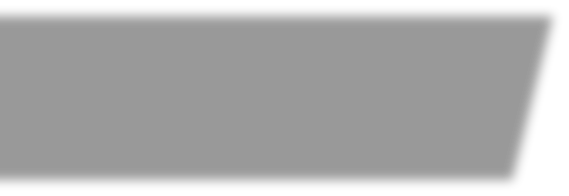 ENERGI
Energi adalah kemampuan untuk melakukan usaha (kerja) atau melakukan suatu perubahan. 
Energi merupakan bagian dari suatu benda tetapi tidak terikat pada benda tersebut
HUKUM KEKEKALAN ENERGI : 
” Energi tidak dapat diciptakan dan juga tidak dapat dimusnahkan, tetapi hanya dapat diubah dari satu bentuk ke bentuk yang lain”.
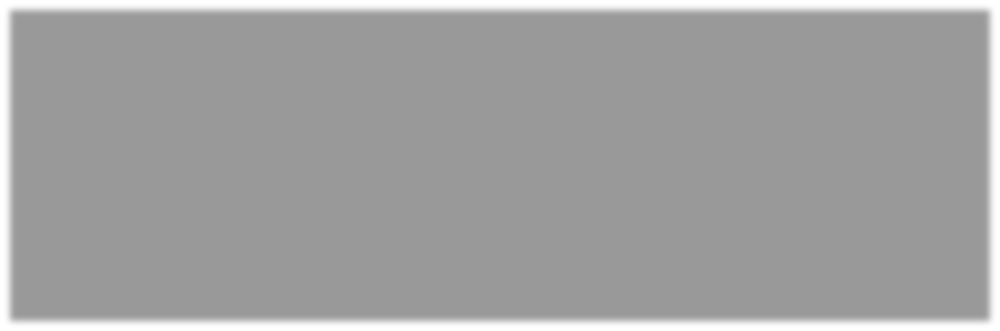 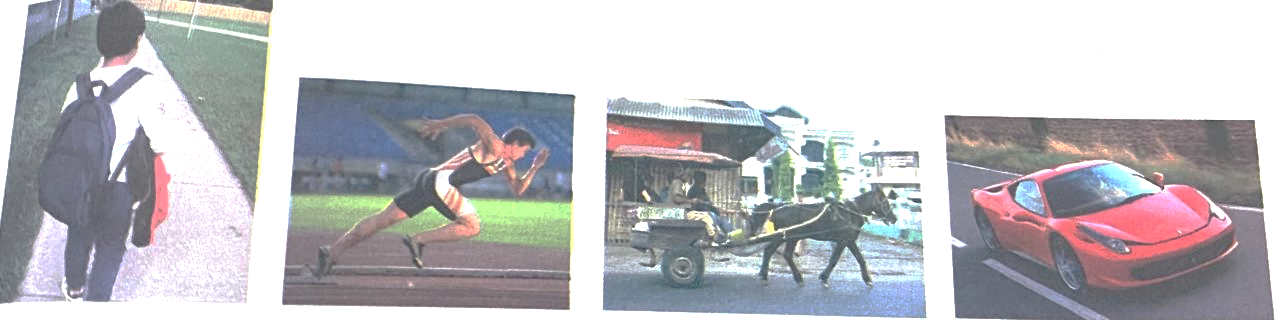 JENIS-JENIS ENERGI
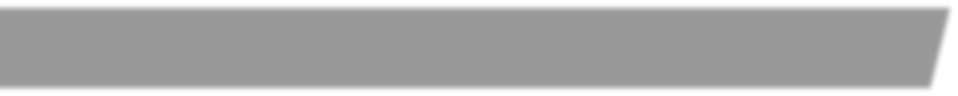 A. ENERGI YANG DIGUNAKAN UNTUK KERJA
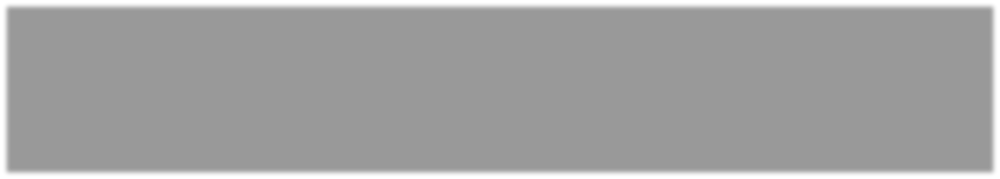 1. Energi Termal / Kalor
2. Energi Listrik
3. Energi Cahaya
5. Energi Bunyi
6. Energi Kinetik = energi yang dimiliki oleh benda saat bergerak.
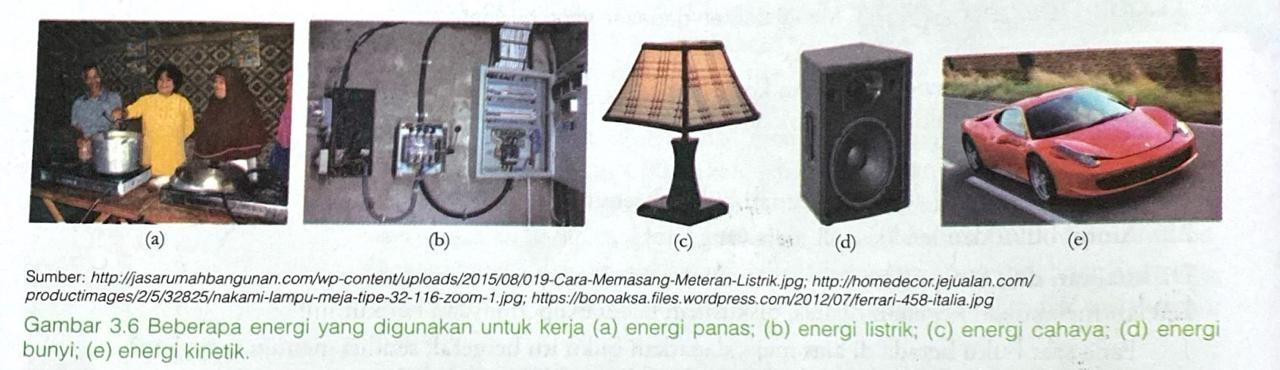 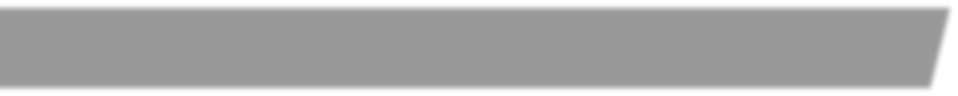 JENIS-JENIS ENERGI
B. ENERGI YANG TERSIMPAN
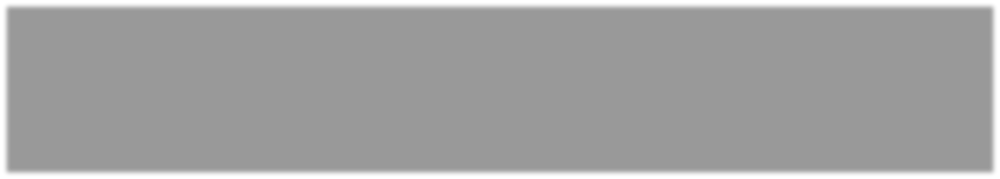 1. Energi Kimia
2. Energi Potensial = energi yag tersimpan dalam suatu benda
3. Energi Nuklir
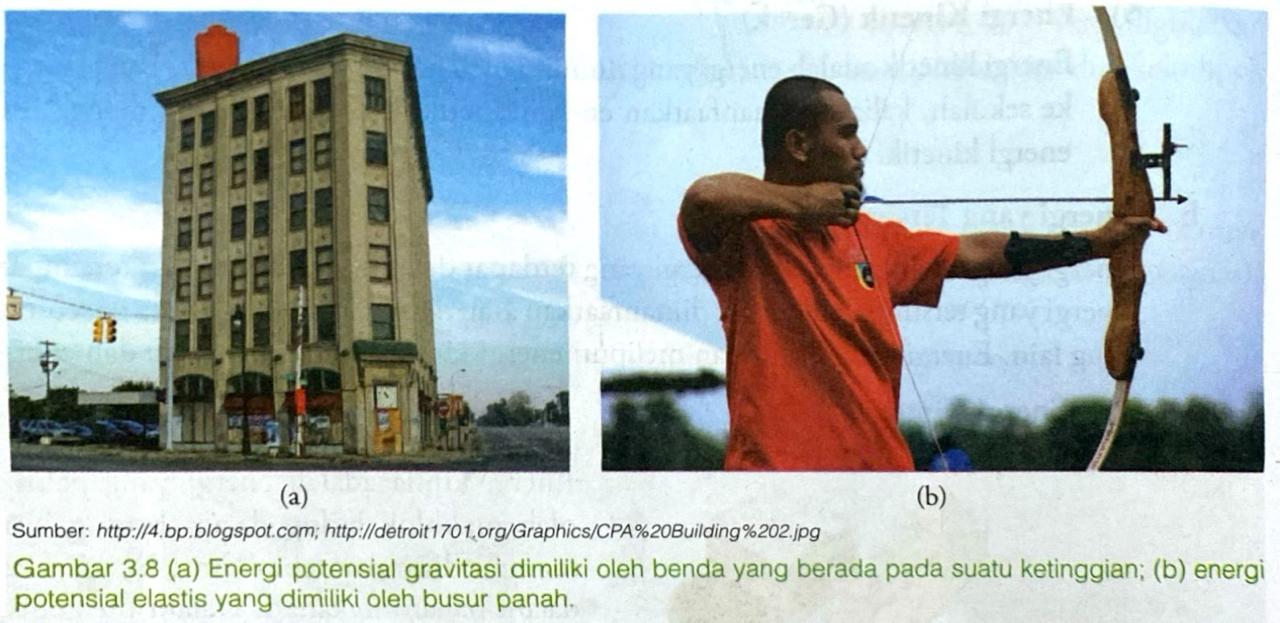 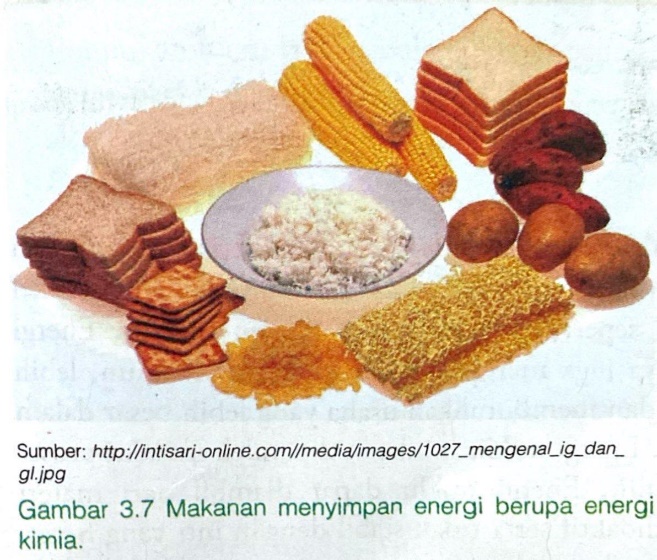 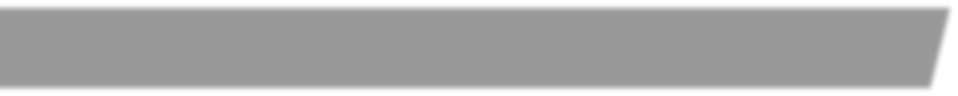 JENIS-JENIS ENERGI
C. ENERGI MEKANIK
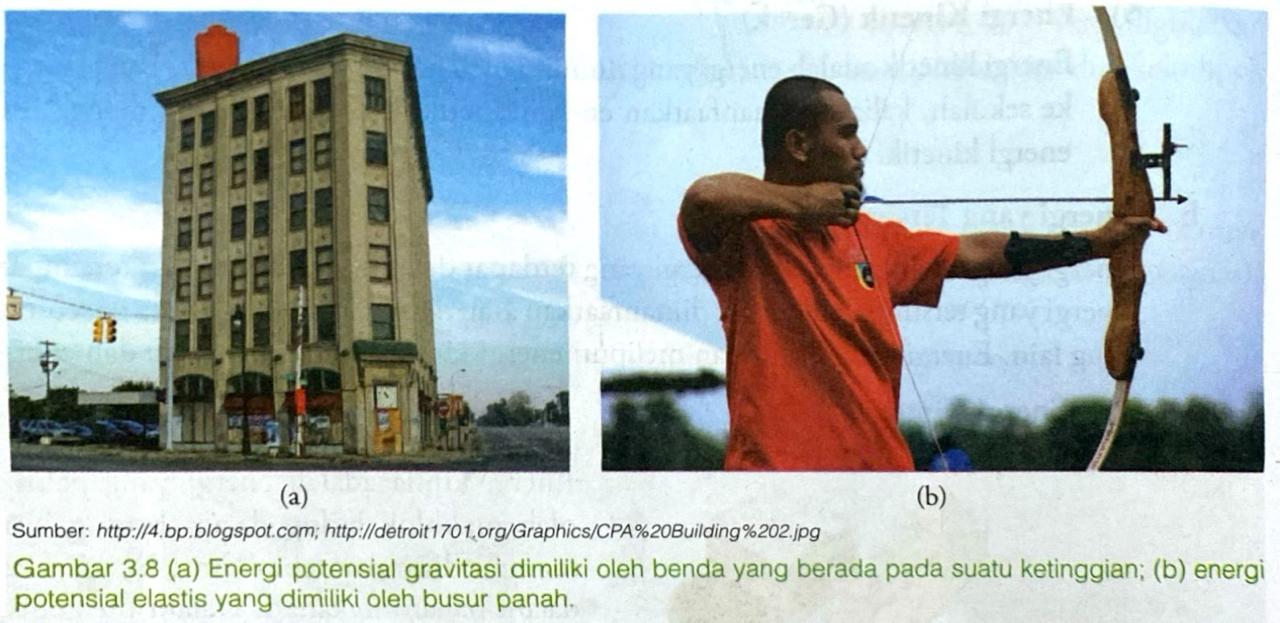 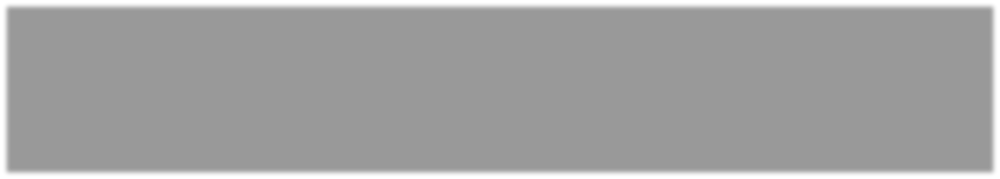 Energi Potensial
	- Energi potensial gravitasi 
	- Energi potensial elastis
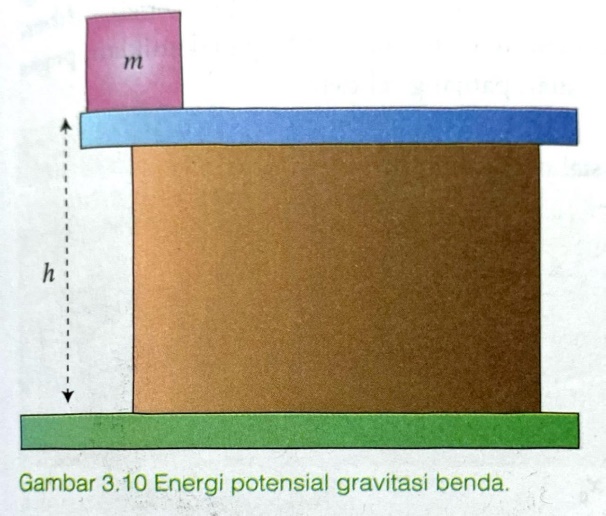 Secara rumus Energi potensial gravitasi, dapat ditulis sebagai berikut:
Keteragan:
Ep = Energi potensial (J)
M  = massa benda (kg) 
 g      = percepatan gravitasi bumi (m/s²)
h   = ketinggian benda (m)
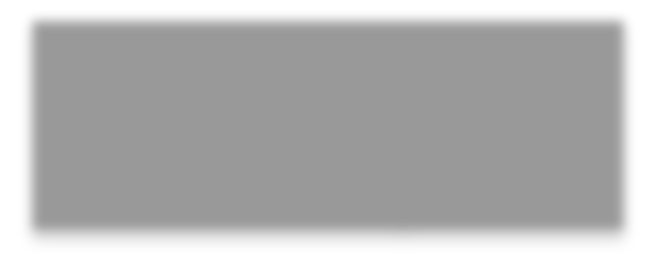 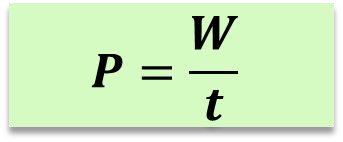 Ep = m . g . h
AYO SIAPA BISA??
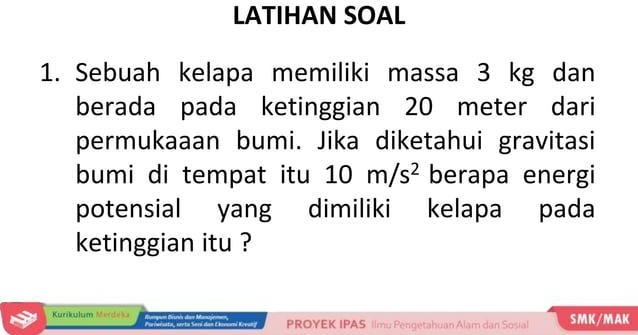 1.
AYO SIAPA BISA??
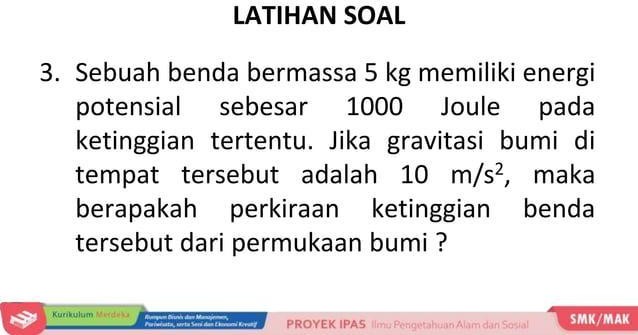 2.
AYO SIAPA BISA??
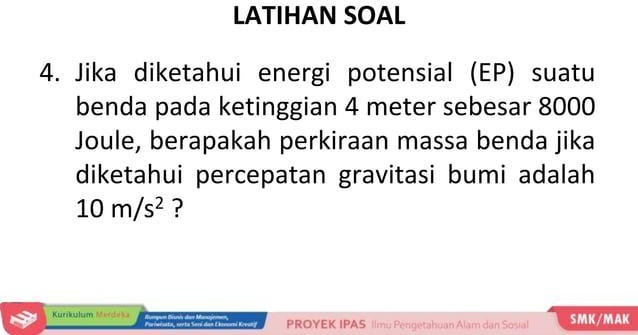 3.
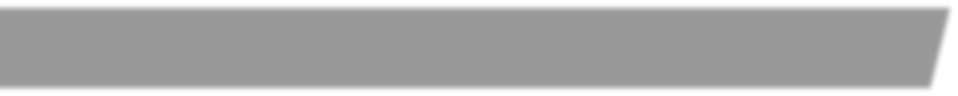 JENIS-JENIS ENERGI
C. ENERGI MEKANIK
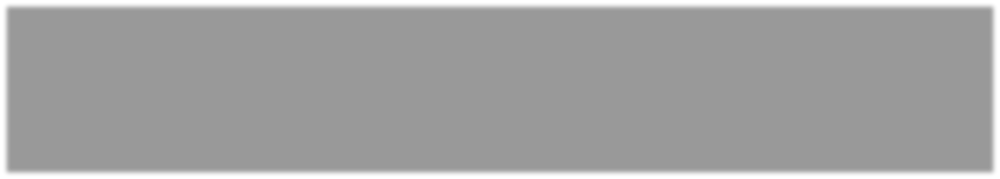 2.    Energi Kinetik
       Energi kinetik adalah energi yang dimiliki suatu benda karena pergerakannya atau kelajuannya. Semakin tinggi kecepatan suatu benda maka semakin besar pula energi kinetiknya.
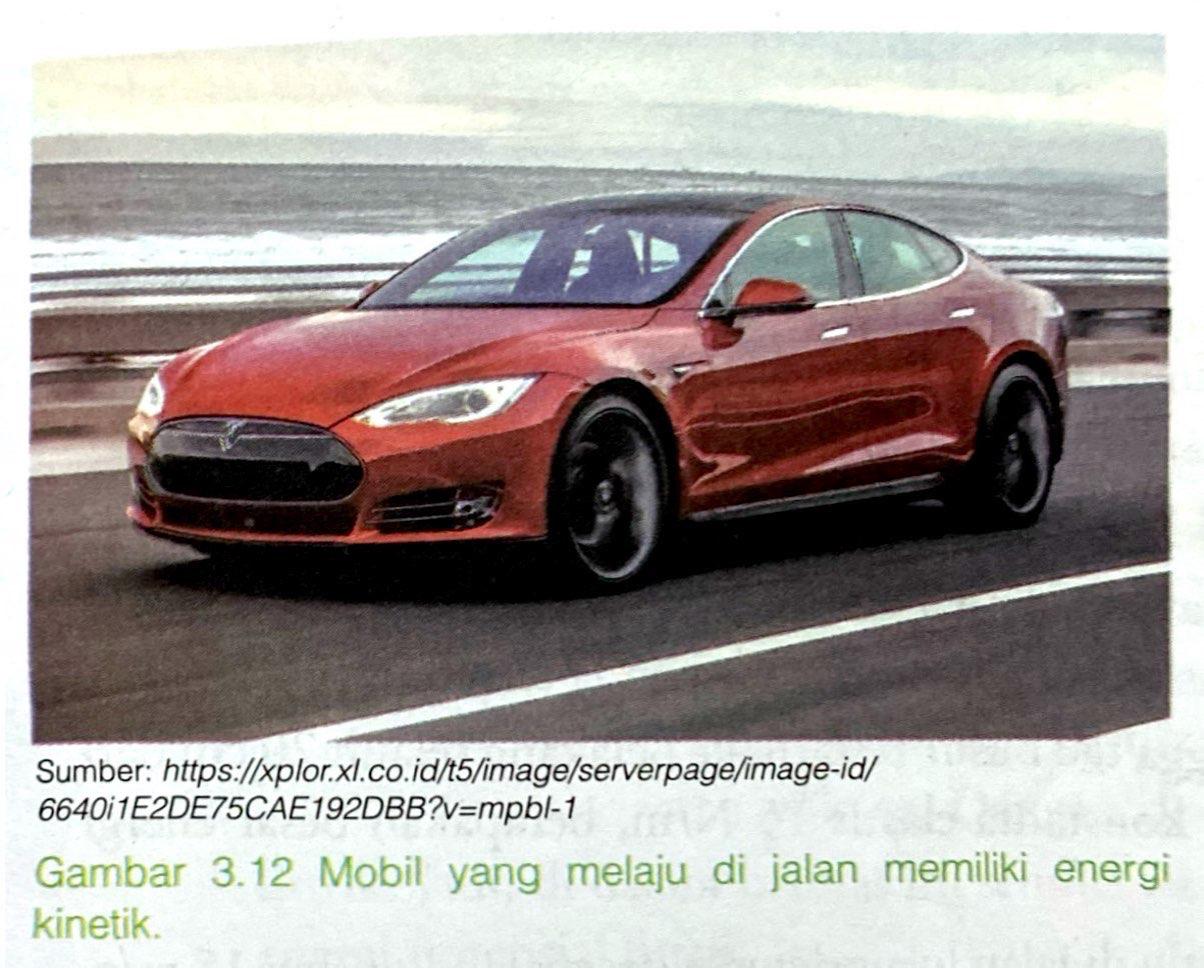 Secara rumus Energi Kinetik, dapat ditulis sebagai berikut:
Keteragan:
Ep = Energi kinetik (J)
m  = massa benda (kg) 
v    = kecepatan (m/s)
Ek = ½ . m . v²
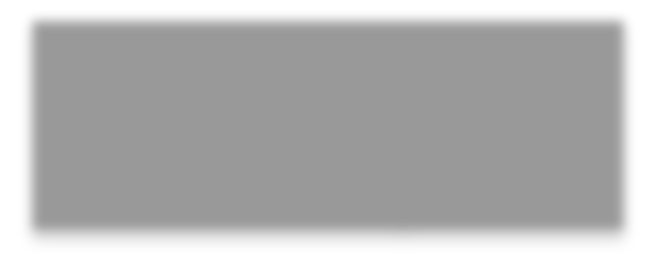 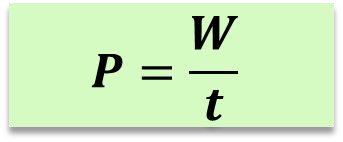 AYO SIAPA BISA??
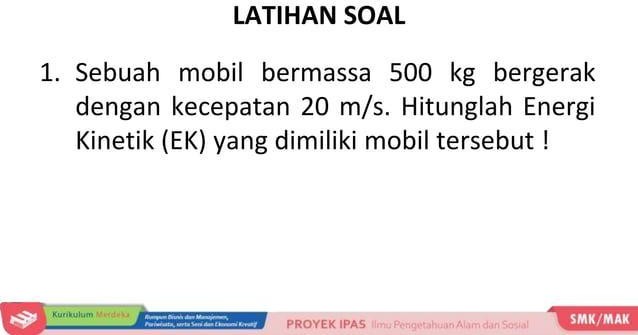 1.
AYO SIAPA BISA??
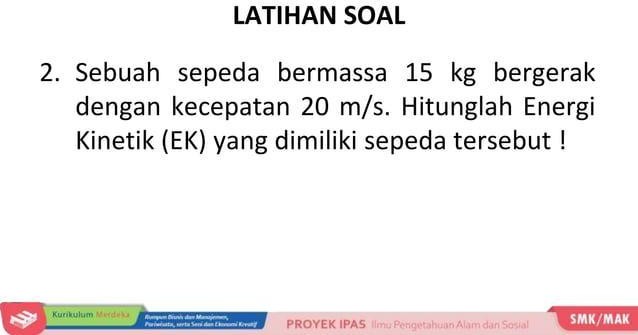 2.
AYO SIAPA BISA??
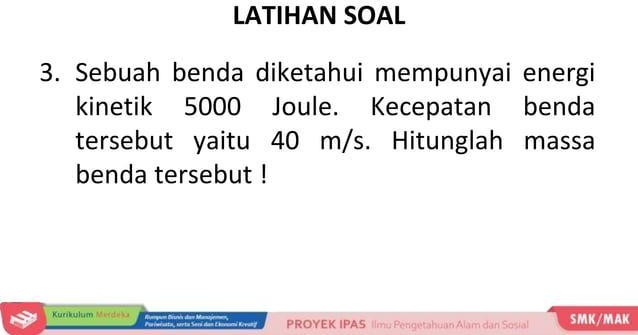 3.
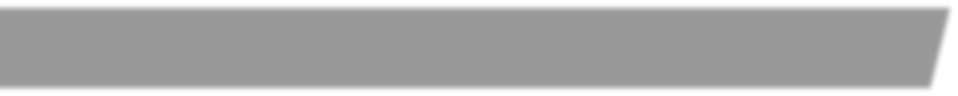 PERUBAHAN ENERGI DAN HUKUM KEKEKALAN ENERGI
a. Perubahan Energi
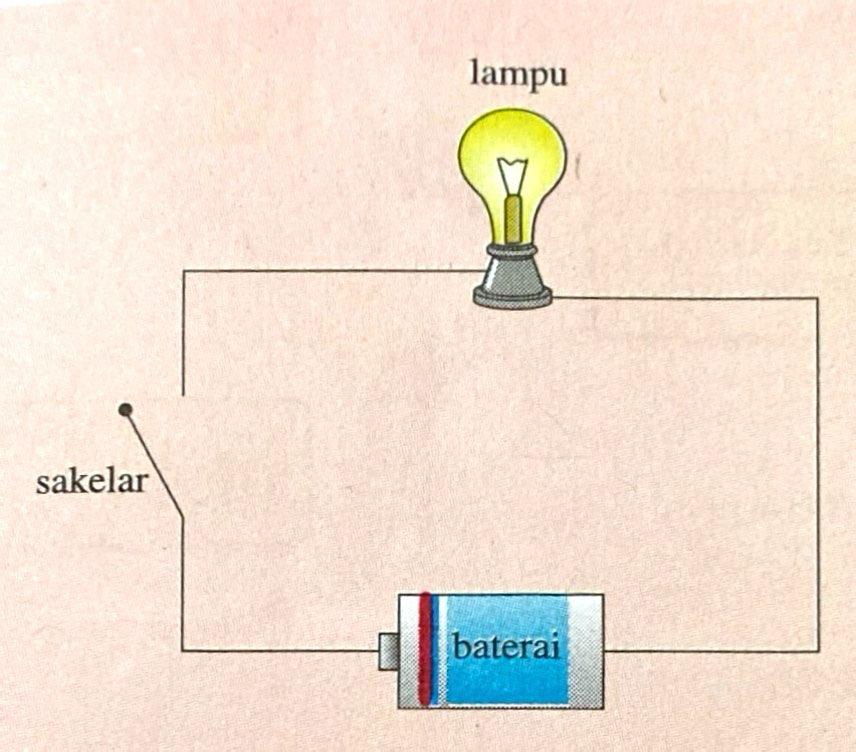 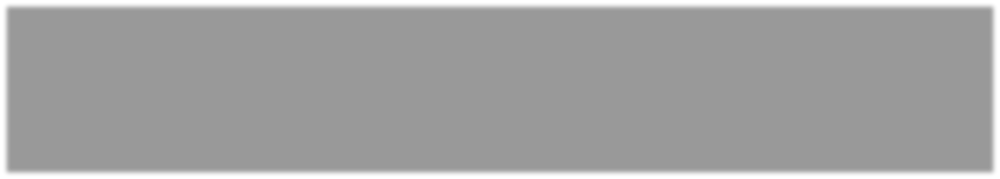 Apa yang terjadi pada lampu Ketika saklar dalam kondisi ON?
Apakah energi yang tersimpan dalam baterai ?
Apakah energi yang dihasilkan oleh lampu ?
Apakah yang terjadi pada kaca lampu saat lama menyala?           Apa yang dirasakan?
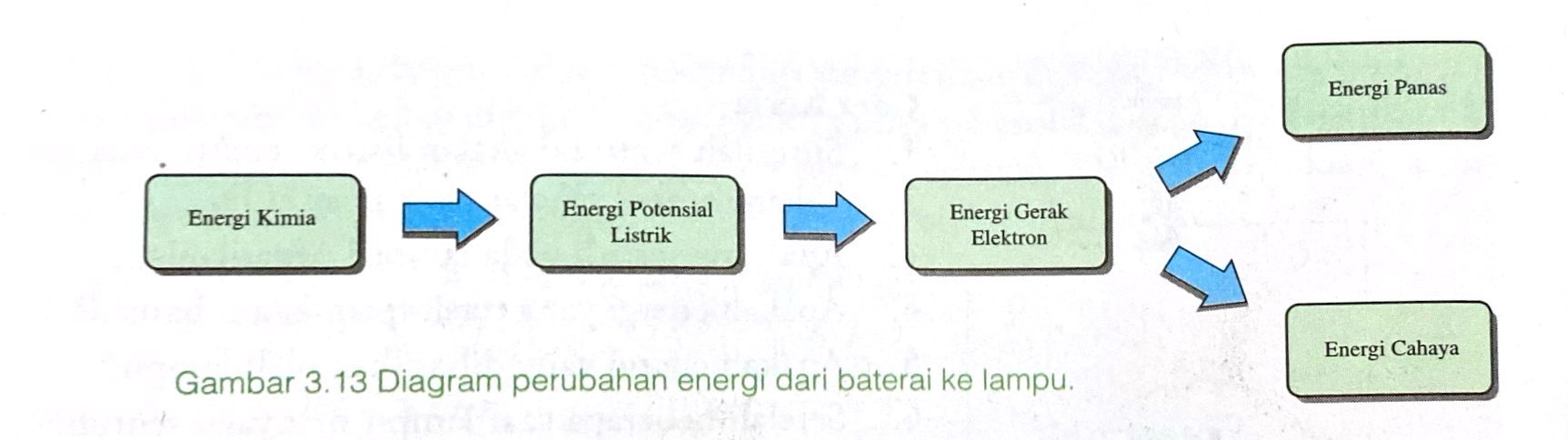 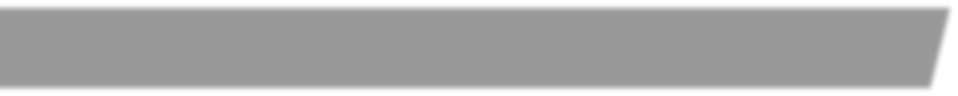 PERUBAHAN ENERGI DAN HUKUM KEKEKALAN ENERGI
b. Hukum Kekekalan Energi
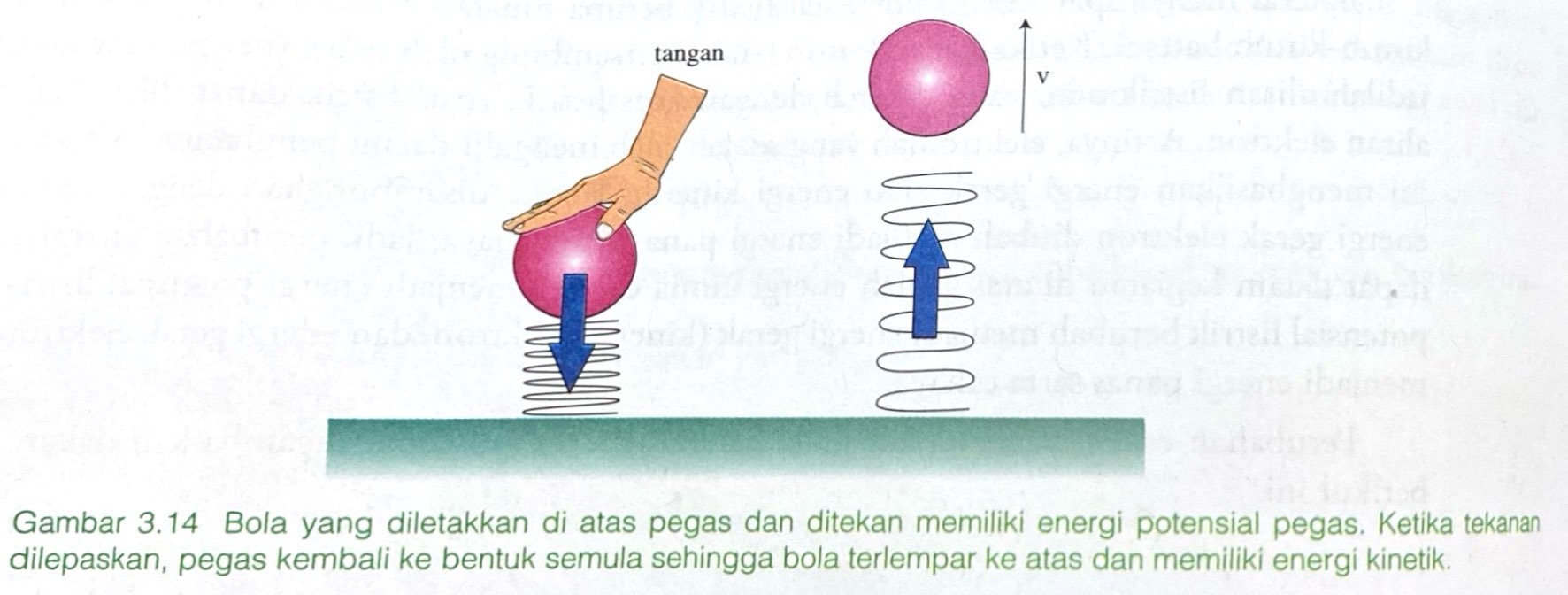 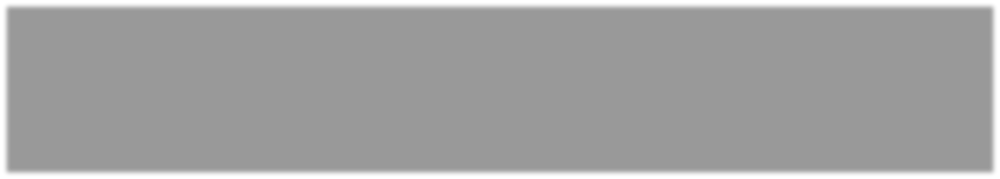 Perubahan energi apa yang terjadi pada tuas dan bola tersebut ?
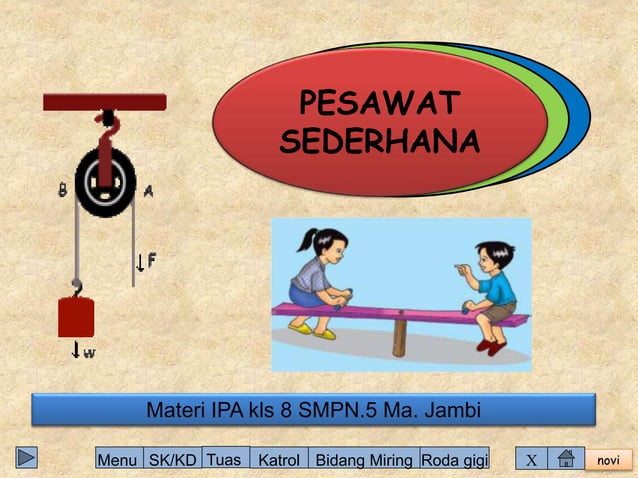 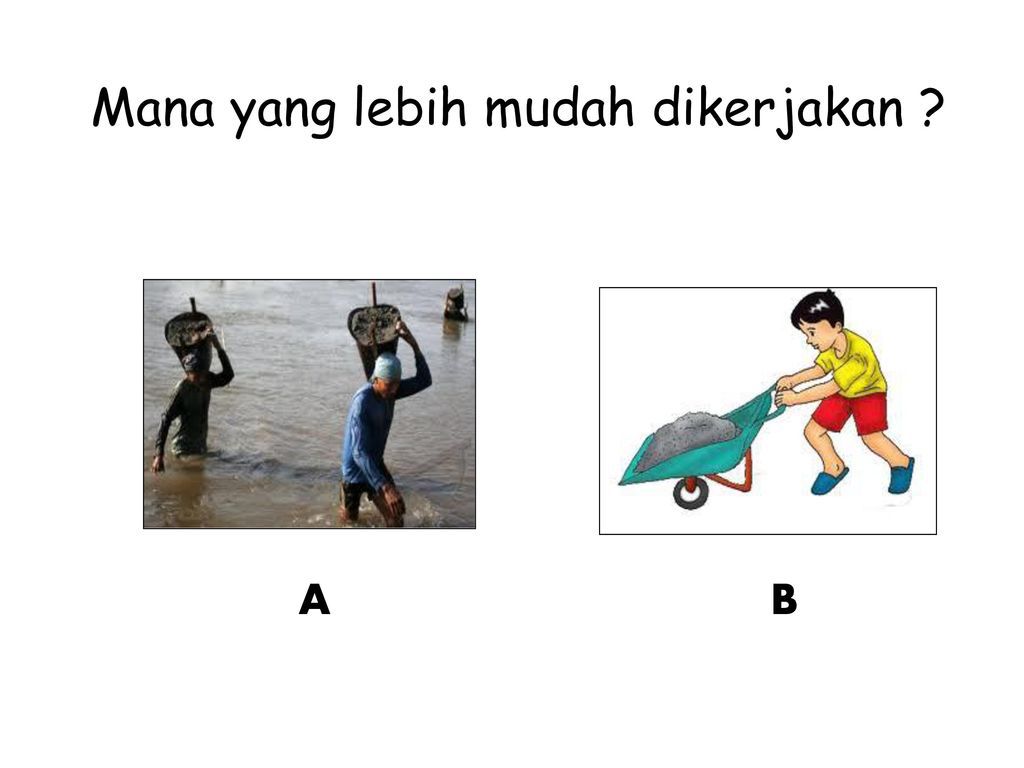 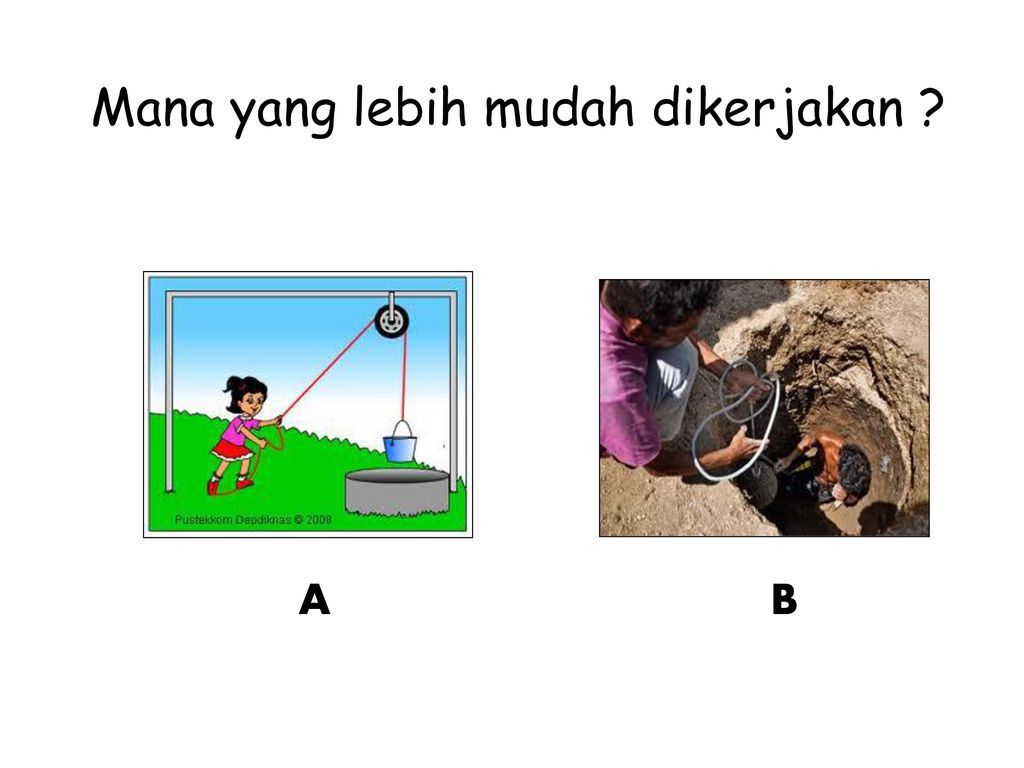 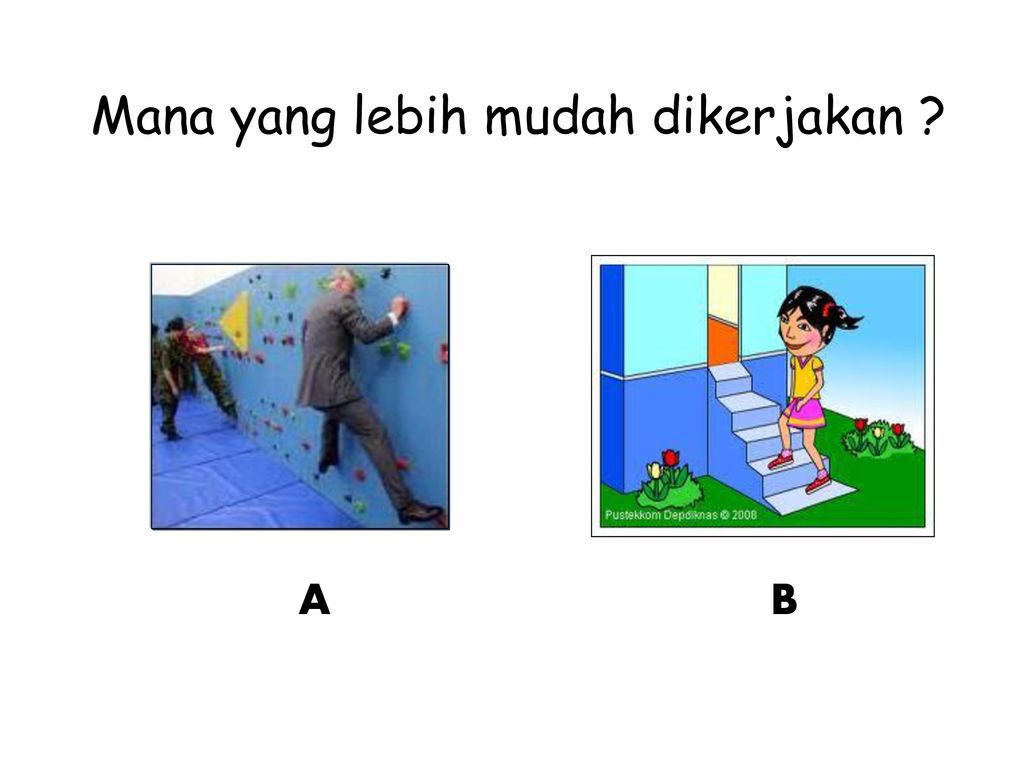 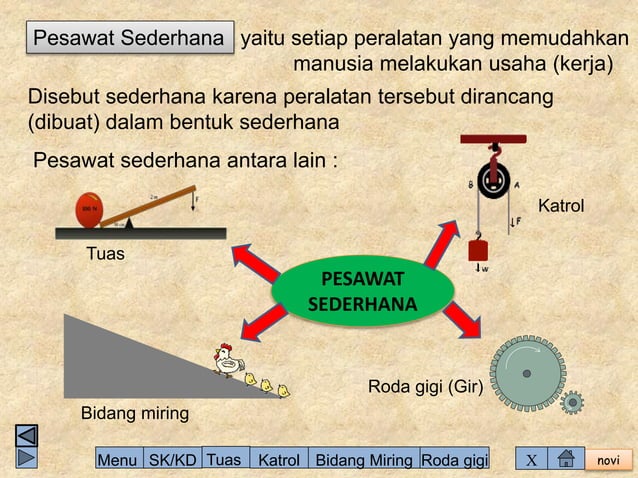 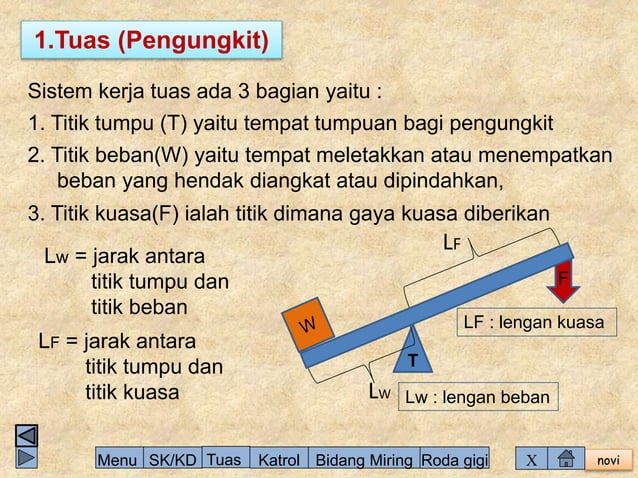 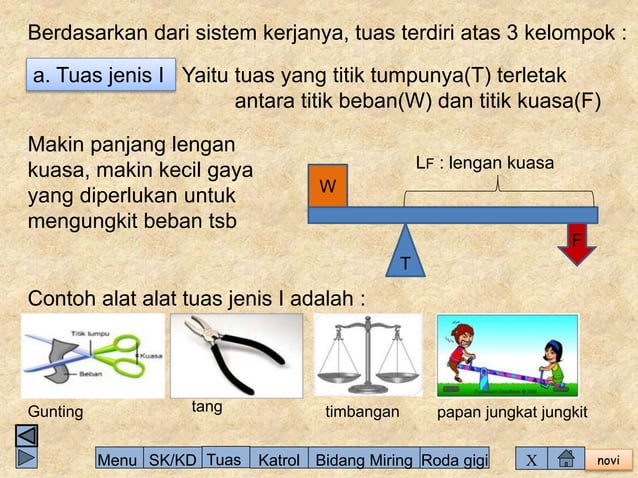 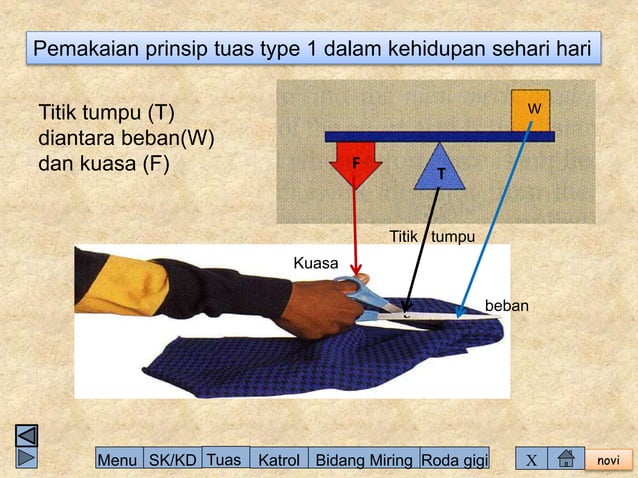 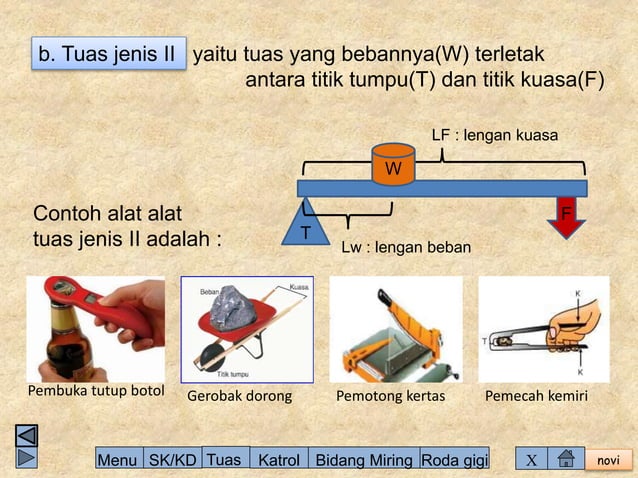 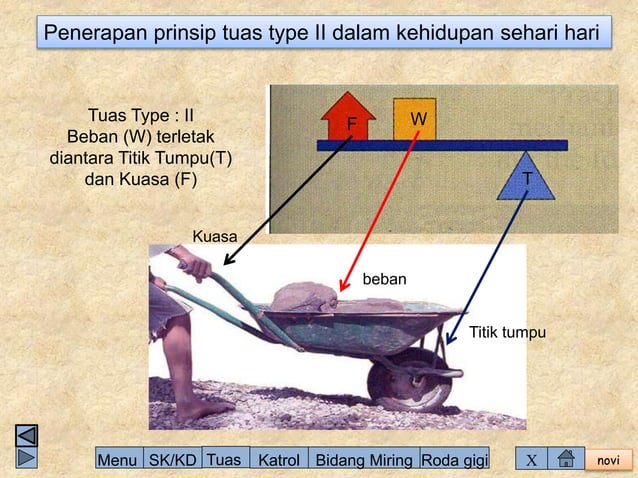 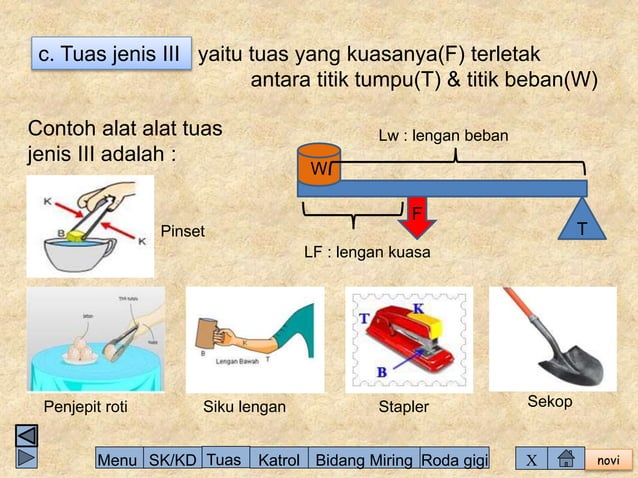 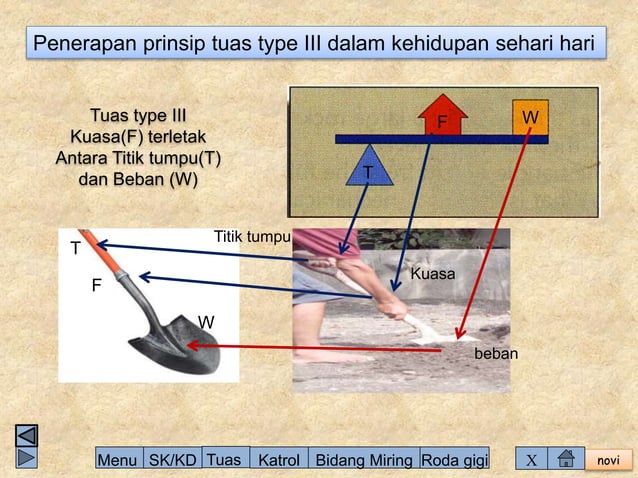 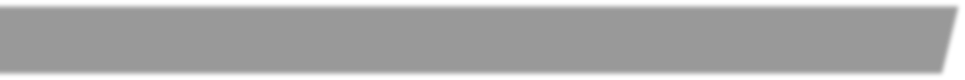 PESAWAT SEDERHANA DALAM SISTEM RANGKA
Pada tubuh kita juga bekerja berbagai prinsip pesawat sederhana.  Otot-otot leher bekerja ketika kita sedang mendongakkan kepala.
Leher merupakan titik tumpu, dagu merupakan posisi beban, dan  otot leher bagian belakang merupakan titik kuasa. Sistem ini  merupakan pengungkit jenis pertama.
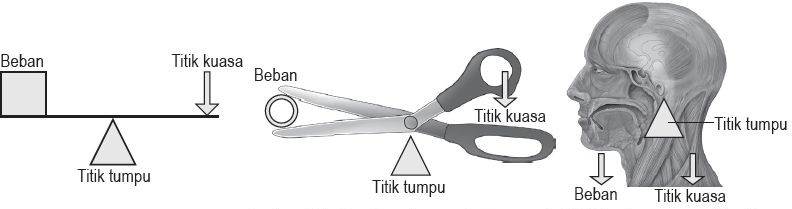 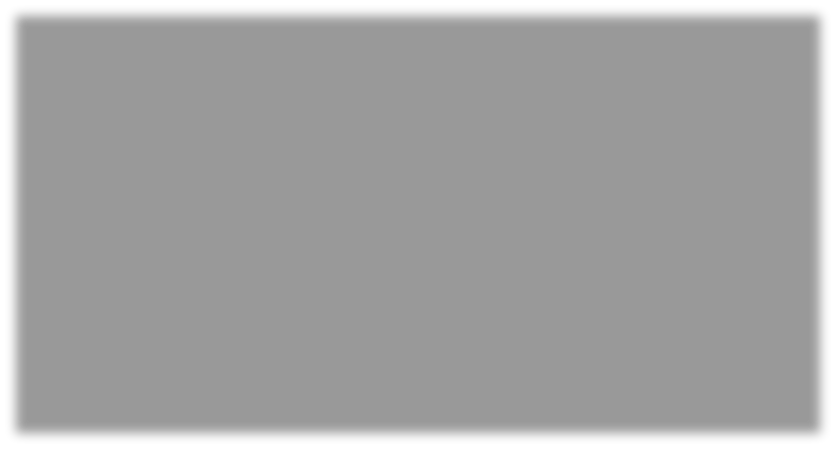 Sistem pesawat  sederhana terdapat pada  otot-otot leher yang  termasuk pengungkit jenis  pertama
Sumber: pixabay.com/Clker-Free-Vector-Images;  commons.wikimedia.org/Patrick J. Lynch
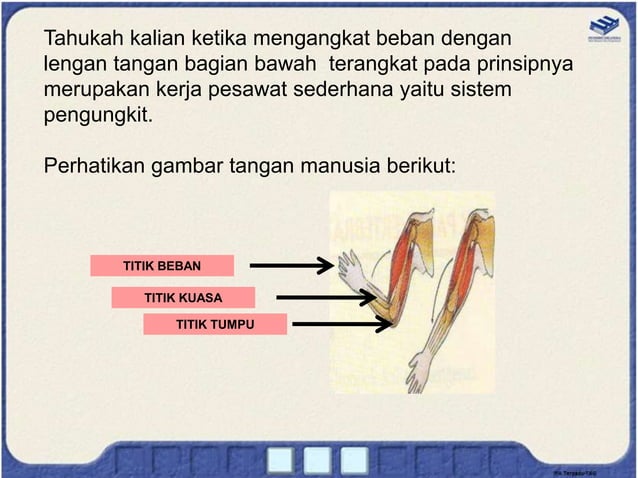 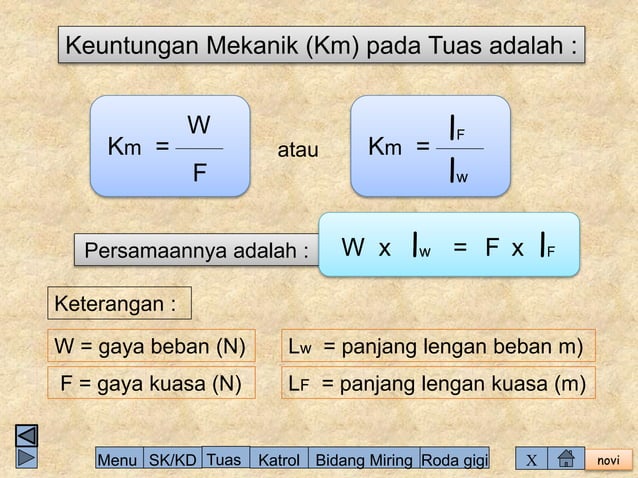 lf = l - lb
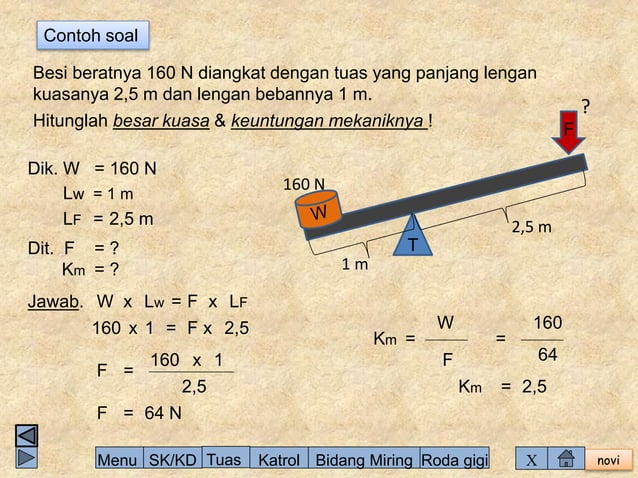 SIAPA BISA MENCOBA!!
Tuas yang panjangnya 1,5 m digunakan untuk mengangkat batu seberat 1.200 N. Jika titik tumpu diletakkan 0,5 m dari batu, hitung besar gaya yang harus dikeluarkan?
SIAPA BISA MENCOBA!!
Sebuah batu yang beratnya 900 N diangkat dengan tuas yang panjangnya 2 m. Jika lengan beban 50 cm dan titik tumpu berada di antara beban dan kuasa. Hitunglah!A. Gaya yang DiperlukanB. KM
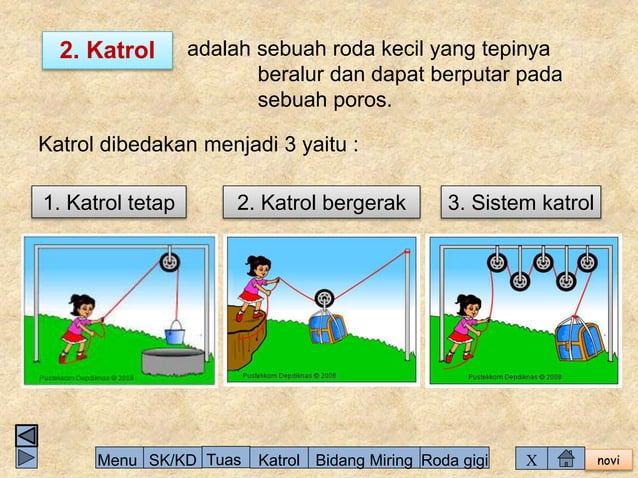 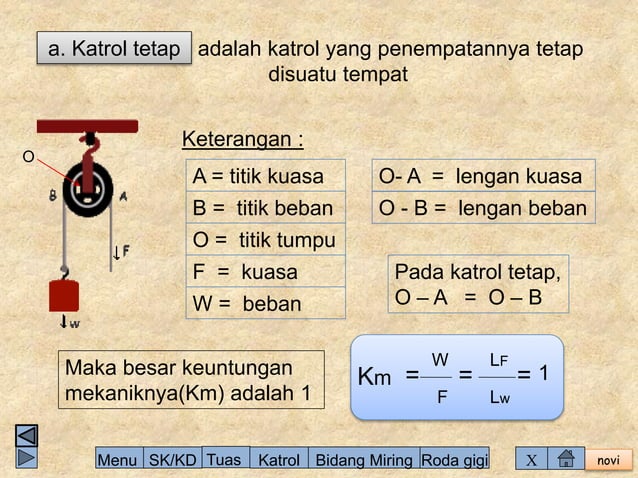 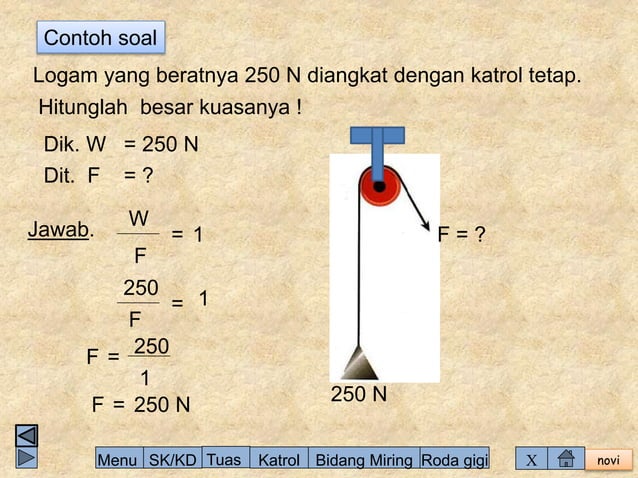 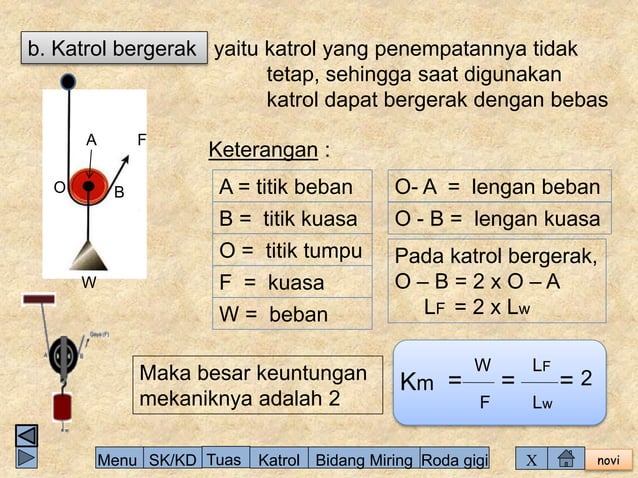 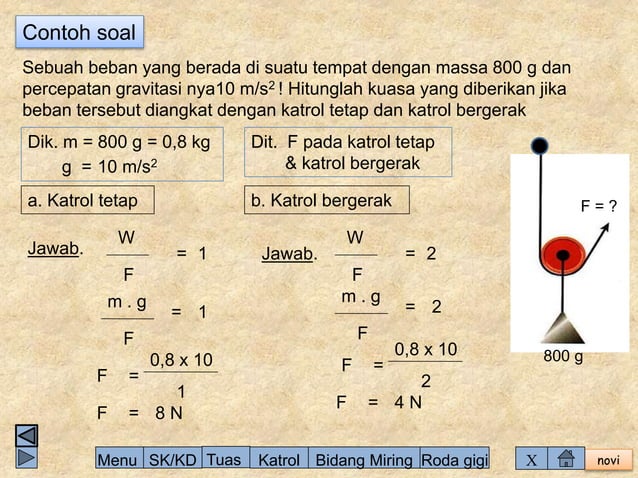 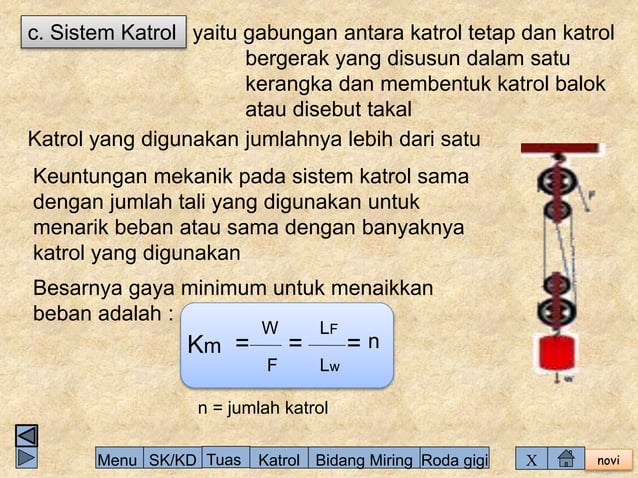 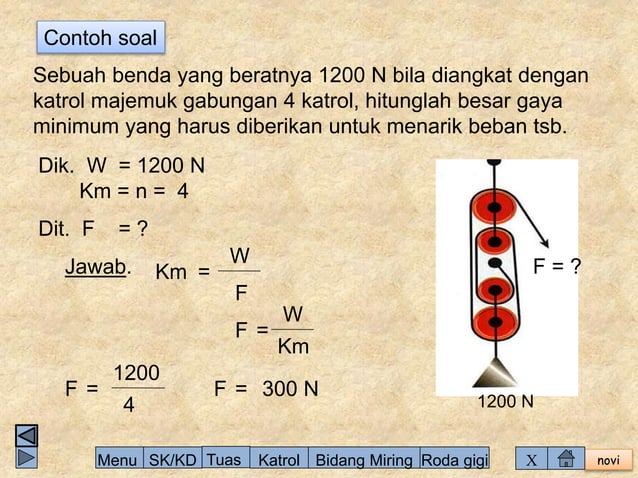 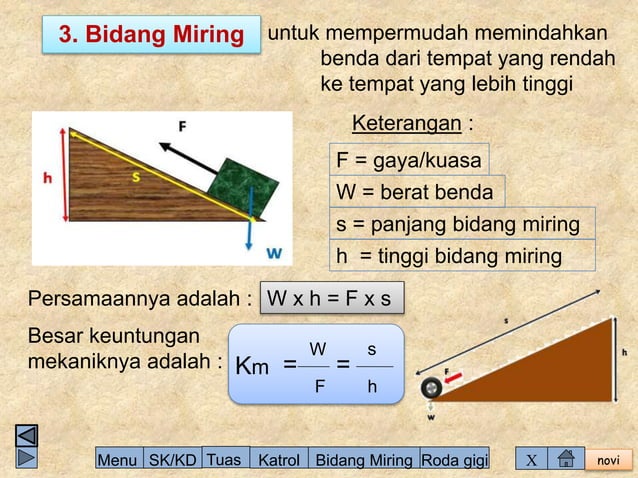 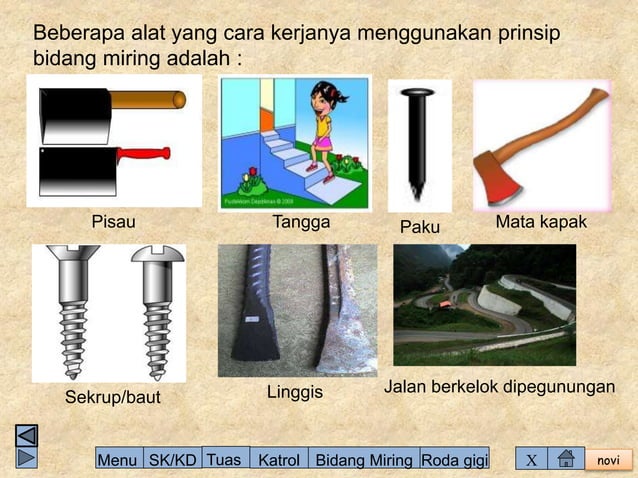 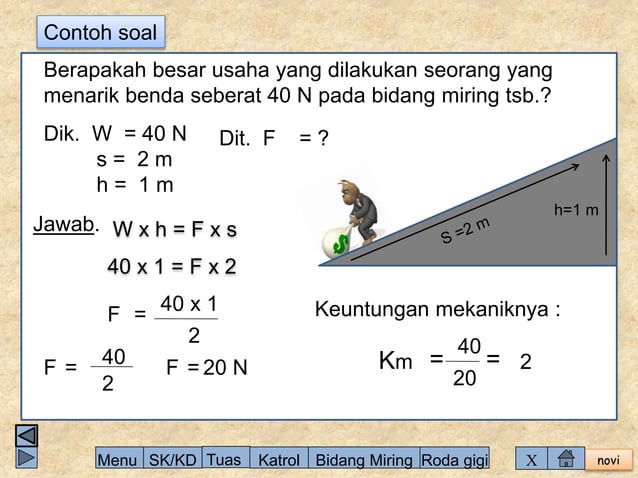 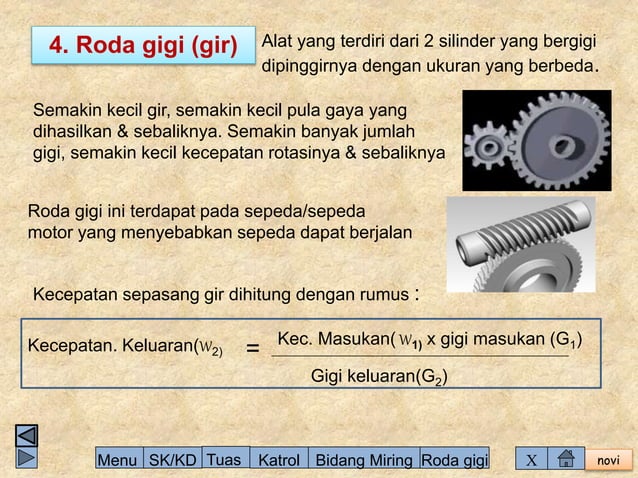 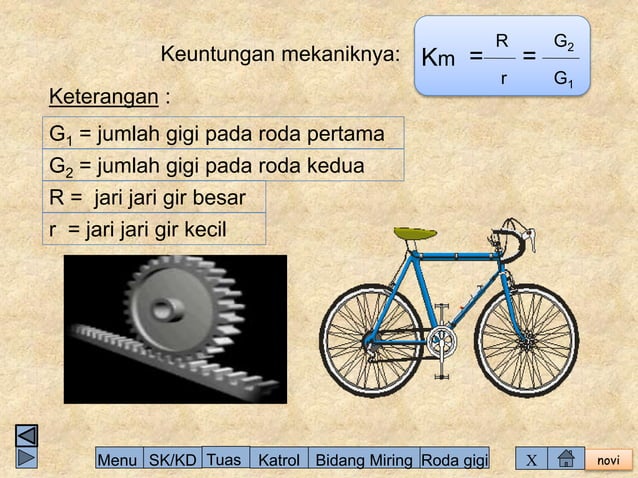 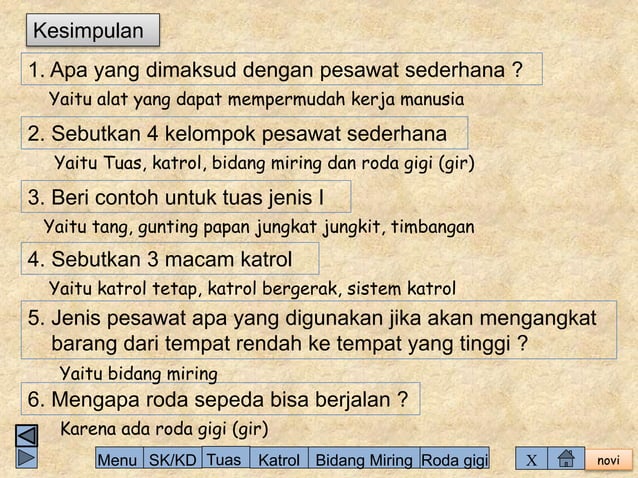